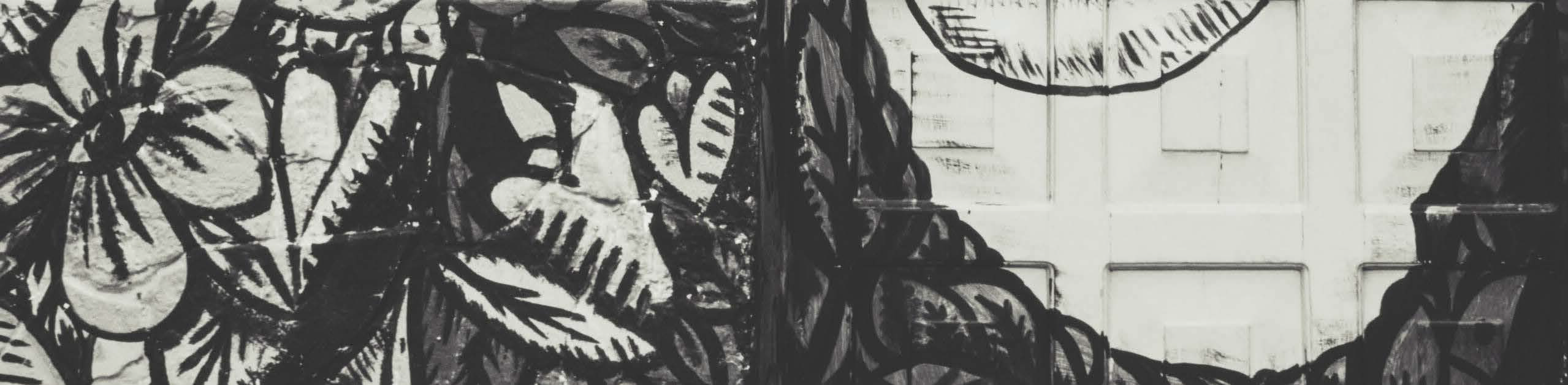 Ce que nous dit la jurisprudence relative aux Chartes québécoise et canadienne des droits sur ce que sont les services de santé au Québec dans la mouvance de la NGP et ses impacts sur les droits
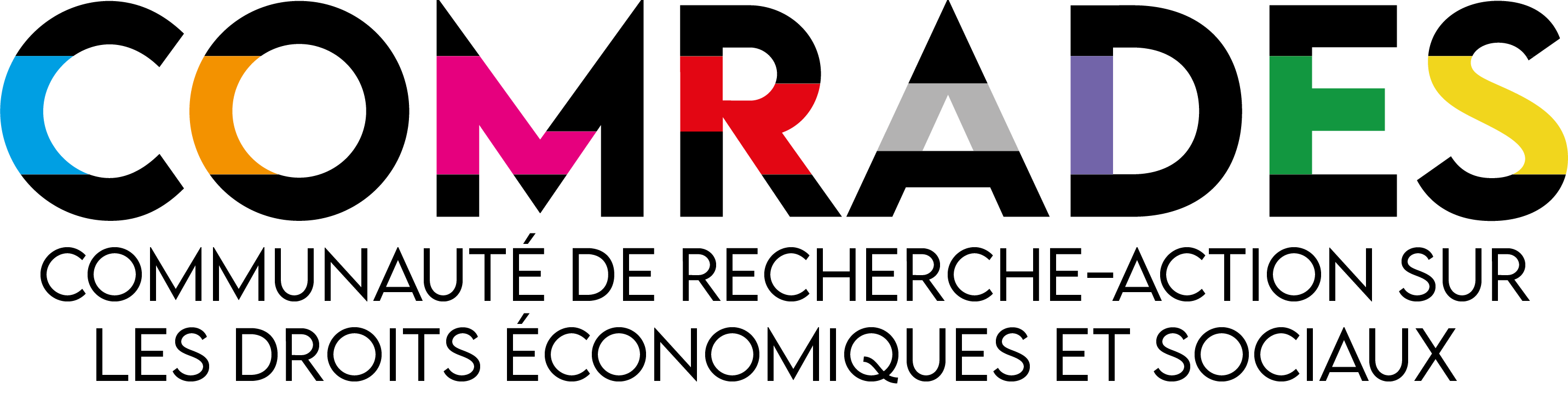 Christine Vézina, professeure, faculté de droit, UL
Chercheure principale de COMRADES-Communauté de recherche-action sur les droits économiques et sociaux, comrades-communauté de recherche-action sur les droits économiques et sociaux
https://comradespartenariat.com/
PLAN
1. Introduction
2. Méthodologie
3. Ce que révèlent les tribunaux supérieurs dans le cadre du contentieux relatifs aux droits de la personne du système de santé
4. Les droits en tant que remparts différenciés ou courroie de transmission ?
5. Conclusion
Culture juridique des droits de la personne : des titulaires autonomes et responsables qui se protègent de l’intervention de l’État, délitement des valeurs de solidarité et de responsabilité collective. 
Comment la NGP et/ou ses effets sont appréhendés par les tribunaux dans le contentieux relatif aux droits de la personne (droits à la vie, à la liberté, à la sécurité et égalité) depuis Chaoulli ?
Que révèlent les tribunaux de l’état du système de santé ?
Est-ce que les droits offrent des remparts à la NGP
À leur tour, est-ce que les droits subissent l’influence de la NGP
1. Introduction
méthodolgie
Repérage dans CANLII  : décisions des tribunaux supérieurs + CSC pour le Québec
« nouvelle gestion publique » / gestion publique : 2 décisions (responsabilité civile et protection de la jeunesse)
Appréhension implicite des effets de la NGP
par ses effets sur l’accès à des soins et services acceptables en quantité suffisante/offre de services
« services de santé » ou « soins de santé » + législation citée : art. 7 et 15 Charte canadienne des droits et libertés, art. 1, 10 et 45 de la Charte québécoise des droits et libertés de la personne + tribunaux supérieurs
 2004-2024
11 décisions retenues : critère de pertinence 
8 QCCS, 2 QCCA, 1 CSC
Indices de NGP dans la jurisprudence 
Gouvernance par les chiffres
Gouvernance par les experts
Opacité\manque de transparence
Tolérance à l’illégalité 
Comparaison du système public d’assurance médicaments au système privé pour justifier les exclusions
Précarisation du système de santé
Répartition des risques avec les personnes : jusqu’au risque de mort
3. Ce que révèlent les tribunaux supérieurs dans le cadre du contentieux relatifs aux droits de la personne du système de santé
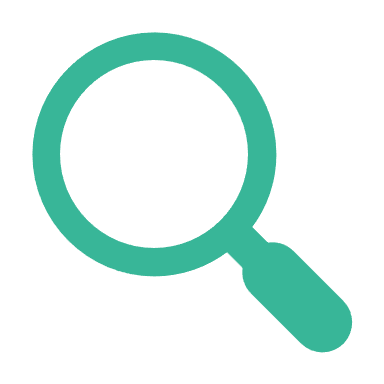 3. Ce que révèlent les tribunaux supérieurs dans le cadre du contentieux relatifs aux droits de la personne du système de santé
Roper c. Procureur général du Québec, 2022 QCCS 3335; Roper c. Procureur général du Québec, 2023 QCCA 1347, appel rejeté; autorisation pour appel à CSC rejetée.
« Finalement, le Dr Roper dénonce l’ajustement fait par le Ministre, principalement pour la région de Montréal, où le Ministre a réduit de 30 médecins le nombre établi selon la méthode de répartition. Il dénonce l’absence d’explication pour cet ajustement, alors que le bassin de population est supérieur à la donnée considérée et que le taux d’inscription est plus bas que dans plusieurs régions » [94]
3. Ce que révèlent les tribunaux supérieurs dans le cadre du contentieux relatifs aux droits de la personne du système de santé
Roper c. Procureur général du Québec, 2022 QCCS 3335; Roper c. Procureur général du Québec, 2023 QCCA 1347, appel rejeté; autorisation pour appel à CSC rejetée.
3. Ce que révèlent les tribunaux supérieurs dans le cadre du contentieux relatifs aux droits de la personne du système de santé
[104]     Par ailleurs, on remarque également que selon les données du tableau 1, il manque davantage de médecins en Montérégie qu’à Montréal, dans la mesure où on retient le bassin de population considéré par le Ministre. En effet, à Montréal, les besoins sont de 1 454, 2 médecins en première ligne alors que les médecins installés sont au nombre de 1 216,1. Avant l’ajustement, il manquait 238,1 médecins en première ligne à Montréal.
[105]     L’exercice de répartition et l’ajustement qui le complète relèvent indubitablement de l’expertise, des connaissances et des informations qui sont disponibles au Ministre et aux intervenants qui soutiennent l’analyse aux différentes étapes du processus afin d’établir le PREM 2022. Non seulement le Tribunal doit-il faire preuve de déférence dans son appréciation du caractère raisonnable de cette répartition élaborée par le Ministre, mais il n’a pas à sa disposition les données qui lui permettraient de remettre en cause sa décision.
Roper c. Procureur général du Québec, 2022 QCCS 3335; Roper c. Procureur général du Québec, 2023 QCCA 1347, appel rejeté; autorisation pour appel à CSC rejetée.
3. Ce que révèlent les tribunaux supérieurs dans le cadre du contentieux relatifs aux droits de la personne du système de santé
« Compte tenu de la preuve au dossier, elle n’a commis aucune erreur en constatant que le nombre insuffisant de médecins de famille de première ligne — qui est malheureusement généralisé au Québec —, ne résultait pas de la répartition des effectifs effectuée par le ministre, mais plutôt du nombre insuffisant de médecins pour combler les besoins à l’échelle provinciale » [8] (Nos soulignements)
Roper c. Procureur général du Québec, 2023 QCCA 1347, appel rejeté; autorisation pour appel à CSC rejetée.
3. Ce que révèlent les tribunaux supérieurs dans le cadre du contentieux relatifs aux droits de la personne du système de santé
« Fragilité des systèmes publics de santé incapables de composer avec des pertes subites d’effectifs important » [148]
« …[la loi sur l’assurance médicaments du Québec établissant une assurance laquelle est soumise, comme toute assurance, à des conditions précises qui font en sorte que certains risques sont exclus » [75]. (Nos soulignements)
« Il est admis que le secteur public ne peut dispenser tous les services d’IVG » [60]
« Permettre aux cliniques privées d’exiger des frais supplémentaires pour des services assurés, et ce, en sachant qu’il y va de leur survie, érige en système ce que la loi interdit » [106]
Lachance c. Procureur général du Québec, 2021 QCCS 4721;D.S. c. Tribunal administratif du Québec, 2019 QCCS 3572; Association pour l'accès à l'avortement c. Québec (Procureur général), 2006 QCCS 4694
3. Ce que révèlent les tribunaux supérieurs dans le cadre du contentieux relatifs aux droits de la personne du système de santé
Association pour l'accès à l'avortement c. Québec (Procureur général), 2006 QCCS 4694
3. Ce que révèlent les tribunaux supérieurs dans le cadre du contentieux relatifs aux droits de la personne du système de santé
« Des études confirment que les patients atteints d’une maladie grave qui sont inscrits sur une liste d’attente sont souvent très angoissés et déprimés.  Une étude effectuée en 2001 conclut qu’environ 18 pour 100 des quelque cinq millions de personnes ayant consulté un spécialiste pour un diagnostic ou un nouveau problème de santé ont déclaré que l’attente pour l’obtention de soins avait eu des conséquences néfastes sur leur vie.  L’attente a été source d’inquiétude, d’angoisse ou de stress dans la majorité des cas.  Ces conséquences psychologiques néfastes peuvent avoir des répercussions graves et profondes sur l’intégrité psychologique d’une personne, et constituent une atteinte à la sécurité de la personne (Accès aux services de soins de santé au Canada, 2001, p. 22) » [112]
Chaoulli c. Québec (Procureur général), 2005 CSC 35
3. Ce que révèlent les tribunaux supérieurs dans le cadre du contentieux relatifs aux droits de la personne du système de santé
«En plus de compromettre la vie et la sécurité physique de la personne, l’attente de soins cruciaux peut avoir d’importantes conséquences psychologiques néfastes.  Les conséquences psychologiques sérieuses peuvent faire intervenir la protection de la sécurité de la personne garantie par l’art. 7.  Il « n’est pas nécessaire [qu’elles consistent en] un choc nerveux ou un trouble psychiatrique, mais [elles] doivent être plus importantes qu’une tension ou une angoisse ordinaires » (Nouveau‑Brunswick (Ministre de la Santé et des Services communautaires) c. G. (J.), 1999 CanLII 653 (CSC), [1999] 3 R.C.S. 46, par. 60).» [116]
Chaoulli c. Québec (Procureur général), 2005 CSC 35
« Les délais du système public sont répandus et ont des conséquences sérieuses et parfois graves.  Personne ne conteste l’existence d’une liste d’attente pour les chirurgies cardiovasculaires majeures.  Si l’on se fie au témoignage du Dr Daniel Doyle, chirurgien cardiovasculaire qui enseigne et pratique à Québec, une personne souffrant d’une maladie coronarienne est « assis[e] sur une bombe » et peut mourir à tout moment.  Il a confirmé, ce qui n’a pas été contesté, que des patients meurent alors qu’ils sont inscrits sur une liste d’attente (d.a., p. 461).  Certains patients dont la vie est en danger et qui doivent subir une chirurgie mourront immanquablement à cause des délais d’attente injustifiés » [117]
3. Ce que révèlent les tribunaux supérieurs dans le cadre du contentieux relatifs aux droits de la personne du système de santé
Chaoulli c. Québec (Procureur général), 2005 CSC 35
3. Ce que révèlent les tribunaux supérieurs dans le cadre du contentieux relatifs aux droits de la personne du système de santé
Pistes d’analyse : 
Quelle posture des tribunaux face aux effets de la NGP qu’ils constatent sur le système de santé ??? 
Observateurs 
Témoins : passif ou actif
Lanceurs d’alerte « cri d’alarme » (M-C. Prémont, 2006)
Normalisateurs 
Passeurs du système de gouvernance vers les droits de la personne 
???
[Speaker Notes: Spectre large : du plus passif au plus actif.  Il s’agit à ce stade-ci de balbutiement de pistes d’analyse qui mérite de plus amples réflexions. 
Observateur : considérer avec attention.  Témoigner : certifier qu’on a vu ou entendu.  Passif : sans intervention du pouvoir judiciaire.  Actif avec intervention.  Sur les 11 décisions étudiées, qui sont des pouvoir en contrôle judiciaire pour contrôler l’exercice d’un pouvoir discrétionnaire par le pouvoir exécutif ou décideur administratif (3); demande d’injonction (forcer 1 ) et de sursis (stopper 1). Demande pour instituer recours collectif (2) jugement en recours collectif (3); pourvoi en contrôle constitutionnel des lois (1).]
4. Les droits en tant que remparts différenciés ou courroie de transmission ?
[Speaker Notes: Roper : remise en cause du plan de répartition des médecins de famille – pourvoi en contrôle judiciaire (1). les droits dans les lois vs dans les Chartes]
4. Les droits en tant que remparts différenciés ou courroie de transmission ?
CONCLUSION
À creuser :
Rendre visible la NGP pour les droits de la personne
La NGP : sesame ouvre-toi ?
Concevoir l’inaction par l’intervention de l’État
[Speaker Notes: Piste de réflexion pour briser la tendance hégémonique de la culture juridique des droits de la personne : conceptualiser le retrait de l’État comme une intervention de l’État.]
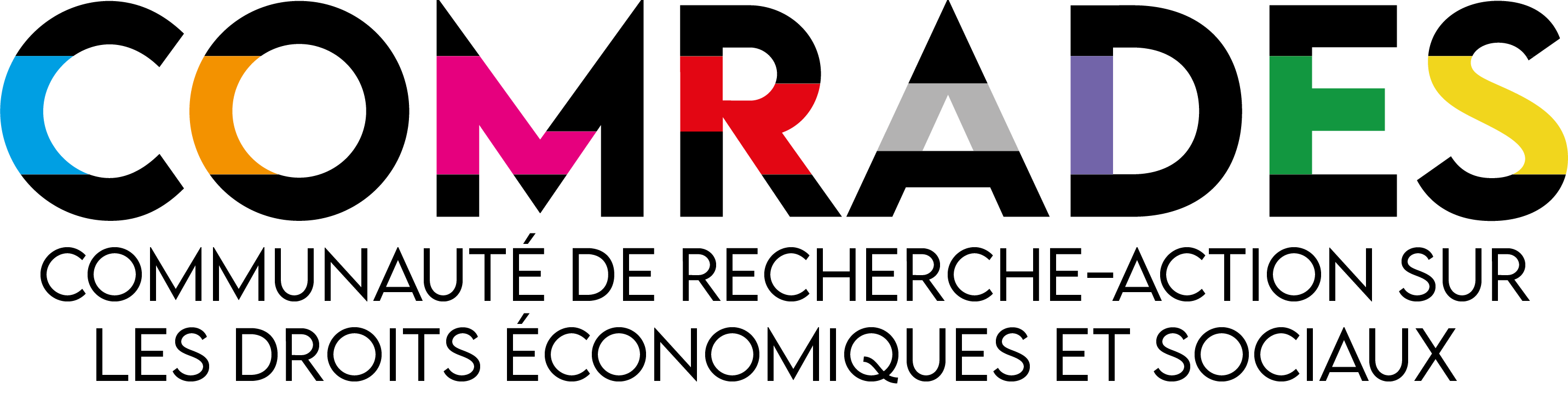 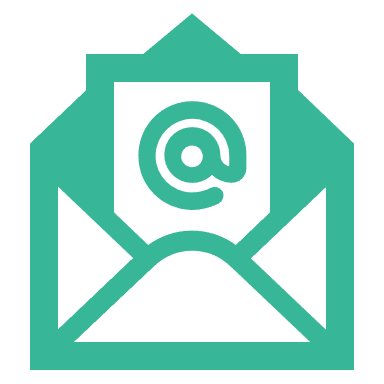 MERCI !!!
Christine.vezina@fd.ulaval.ca
https://www.fd.ulaval.ca/notre-faculte/repertoire-du-personnel/christine-vezina